ce-10. （Cプログラミング応用，全１４回）
https://www.kkaneko.jp/cc/c/index.html
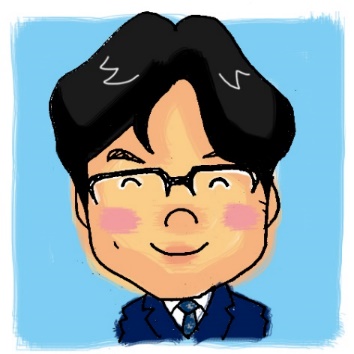 金子邦彦
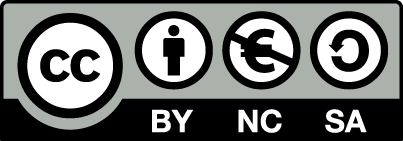 1
ce-10. 二分探索木
（C プログラミング応用）（全１４回）
URL: https://www.kkaneko.jp/pro/c/index.html
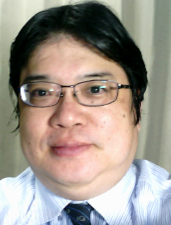 金子邦彦
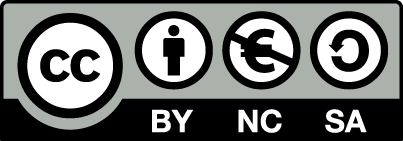 2
NULL
NULL
例題１．リストの併合
２つのリストを併合するプログラムを動かしてみる
head2
tail2
head1
tail1
NULL
tail1 があると，リストの併合に便利
head1
tail1
3
#include "stdio.h"
#include <math.h>
struct data_list {
  int data;
  struct data_list *next;
};
void print_list(struct data_list *p)
{
  struct data_list *x;
  if ( p == NULL ) {
    return;
  }
  printf( "%d", p->data );
  x = p->next;
  while( x != NULL ) {
    printf( ", %d", x->data );
    x = x-> next;
  }
  printf( "\n" ); 
}
struct data_list *new_list(int x)
{
  struct data_list *c = new(struct data_list);
  c->data = x;
  c->next = NULL;
  return c;
}
void insert_list(struct data_list *p, int x)
{
  struct data_list *c = new(struct data_list);
  c->data = p->data;
  c->next = p->next;
  p->data = x;
  p->next = c;
}
int _tmain()
{
  int ch;
  struct data_list *head1;
  struct data_list *tail1;
  struct data_list *head2;
  struct data_list *tail2;
  head1 = new_list( 6789 );
  insert_list( head1, 45 );
  tail1 = head1->next; // ２個目の要素を作った時点で head1->next と tail1 が等しい
  insert_list( head1, 123 );
  head2 = new_list( 789 );
  insert_list( head2, 56 );
  tail2 = head2->next; // ２個目の要素を作った時点で head2->next と tail2 が等しい
  insert_list( head2, 1234 );
  printf( "併合前\n" );
  print_list( head1 );
  print_list( head2 );
  //
  tail1->next = head2;
  tail1 = tail2; 
  printf( "併合後\n" );
  print_list( head1 );
  printf( "Enter キーを1,2回押してください. プログラムを終了します\n"); 
  ch = getchar();
  ch = getchar();
  return 0; 
}
tail1->next = head2;
tail1 = tail2;
4
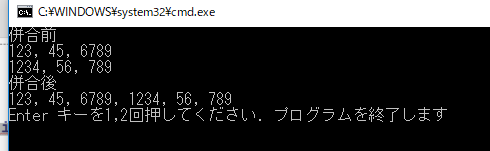 実行結果の例
5
二分探索木 (binary search tree)
整列可能な任意個数のデータ集合に対し、効率良い探索（二分探索）を行うためのデータ構造
整列前：35 46 21 13 61 40 69 
整列後（昇順）：13 21 35 40 46 61 69
節点から出る枝が高々２本の木構造（二分木）を作り、各節点にデータを置く
6
親
親
枝(branch)
節点(node)
子
子
二分探索木の構造
節点(node)と枝(branch)
枝はデータ間の（親子）関係を表す
節点に入る（親からの）枝は１本
節点から出ていく（子への）枝は０または１または２本
子
7
根(root)
部分木(subtree)
葉(leaf)
二分探索木の構造（つづき）
根(root)： 親を持たない節点
葉(leaf)： 子を持たない節点
部分木(subtree)： 任意の節点から下のすべての枝と節点
8
二分探索木の再帰的構造
左部分木、右部分木も二分木をなす
親節点に対する処理が、子節点に対する処理に帰着されることが多い
	（例）探索において，子へ移動し，親での処理と　
　　　　同様の処理を繰り返す
		→再帰関数を用いて自然に表現できる。
左部分木
右部分木
左部分木
右部分木
9
二分探索木の各ノードをC言語の構造体で表現
value
// ２分木のノード
struct  BTNode
{
　　BTNode *left;
　　BTNode *right;
  int value;
};
１個の
構造体
left
right
value
value
left
right
left
right
int value の部分は，格納
すべきデータに応じて変わる
10
二分探索木の節点(node) の生成関数 new_node
#include "stdio.h"
#include <math.h>
struct  BTNode
{
  BTNode *left;
  BTNode *right;
  int value;
};
struct BTNode *new_node(int x, struct BTNode *y, struct BTNode　*z)
{
  struct BTNode *w = new BTNode(); 
  w->value = x;
  w->left = y;
  w->right = z;
  return w;
}
int _tmain()
{
  int ch;
  BTNode *root;
  root = new_node( 100, NULL, NULL );
  printf( "Enter キーを1,2回押してください. プログラムを終了します\n"); 
  ch = getchar();
  ch = getchar();
  return 0; 
}
メンバ value, left, right に値をセット
例題２，３，４で使用
11
35
21
46
13
40
61
69
例題２．二分探索木の生成
データの配置のしかた
左側のすべての子は親より小さく
右側のすべての子は親より大きく
new_node を７回呼び出して，節点を7個作る
12
#include "stdio.h"
#include <math.h>
struct  BTNode
{
  BTNode *left;
  BTNode *right;
  int value;
};
void print_data( struct BTNode *root )
{
  if ( root->left != NULL ) {
    print_data( root->left );
  }
  printf( "%d\n", root->value );
  if ( root->right != NULL ) {
    print_data( root->right );
  }
}
struct BTNode *new_node(int x, struct BTNode *y, struct BTNode *z)
{
  struct BTNode *w = new BTNode(); 
  w->value  = x;
  w->left  = y;
  w->right = z;
  return w;
}
int _tmain()
{
  int ch;
  BTNode *root;
  root = new_node( 35, 
                  new_node( 21, 
                           new_node(13, NULL, NULL),
                           NULL), 
                  new_node( 46,
                           new_node(40, NULL, NULL),
                           new_node(61, 
                                    NULL,
                                    new_node(69, NULL, NULL))));
  print_data( root );
  printf( "Enter キーを1,2回押してください. プログラムを終了します\n"); 
  ch = getchar();
  ch = getchar();
  return 0; 
}
in-order で要素を表示
（in-order については後述）
２分木の生成
13
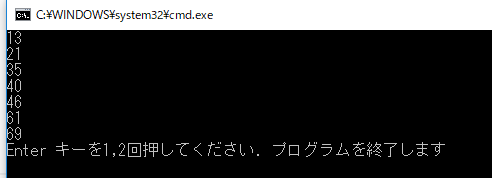 実行結果の例
14
35
21
46
13
40
61
69
void print_data( struct BTNode *root )
{
  if ( root->left != NULL ) {
    print_data( root->left );
  }
  printf( "%d\n", root->value );
  if ( root->right != NULL ) {
    print_data( root->right );
  }
}
in-order での表示
最初に左部分木
次に自分（節点）
最後に右部分木
15
35
21
46
13
40
61
69
例題３．二分探索木における探索
指定された要素が存在するかを探す
		４０　→　有り
		４１　→　無し
16
二分探索木における探索
根(root)から始める。
探索キーの値と，各節点のデータを比較し目標となるデータを探す
探索キーよりも節点のデータが小さいときは，右側の子に進む
探索キーよりも節点のデータが大きいときは，左側の子に進む
17
35
21
46
13
40
61
69
探索の例
（例） 節点40を探す場合
根の値(35)と，探索キー(40)を比較
探索キーの方が大きいので，右側の子節点へ移る
次に移った節点の値(46)と探索キー(40)を比較し
探索キーの方が小さいので，左の子節点へ移る
次に移った節点(40)が，目標の節点である
18
#include "stdio.h"
#include <math.h>
struct  BTNode
{
  BTNode *left;
  BTNode *right;
  int value;
};
struct BTNode *find_node(int x, struct BTNode *root)
{
  BTNode *node;
  node = root;
  while( ( node != NULL ) && ( x != node->value ) ) {
    if ( x < node-> value ) {
      node = node->left;
    }
    else {
      node = node->right;
    }
  }
  return node;
}
struct BTNode *new_node(int x, struct BTNode *y, struct BTNode *z)
{
  struct BTNode *w = new BTNode(); 
  w->value  = x;
  w->left  = y;
  w->right = z;
  return w;
}
int _tmain()
{
  int ch;
  BTNode *root;
  BTNode *y;
  root = new_node( 35, 
                  new_node( 21, 
                           new_node(13, NULL, NULL),
                           NULL), 
                  new_node( 46,
                           new_node(40, NULL, NULL),
                           new_node(61, 
                                    NULL,
                                    new_node(69, NULL, NULL))));
  y = find_node( 40, root );
  if ( y == NULL ) {
    printf( "40 は無し\n" );
  } 
  else {
    printf( "40 は有り\n" );
  }
  printf( "Enter キーを1,2回押してください. プログラムを終了します\n"); 
  ch = getchar();
  ch = getchar();
  return 0; 
}
探索（見つからなければ NULL
を返す）
２分木の生成
19
探索を行う関数
struct BTNode *find_node(int x, struct BTNode *root)
{
  BTNode *node;
  node = root;
  while( ( node != NULL ) && ( x != node->value ) ) {
    if ( x < node-> value ) {
      node = node->left;
    }
    else {
      node = node->right;
    }
  }
  return node;
}
20
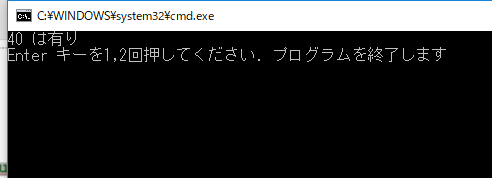 実行結果の例
21
35
21
46
13
40
61
69
例題４．二分探索木への挿入
要素の挿入を行う関数を作る
		35 46 21 13 61 40 69 を挿入すると，
		例題１と同じ二分探索木ができる
22
二分探索木への挿入
二分探索木に新たなデータを挿入する
挿入すべき位置を探す
　（find_nodeと同じ要領）
新たな節点を生成
挿入位置として見つかった節点において、新たな節点をポイントするようにポインタを書き換える
23
#include "stdio.h"
#include <math.h>
struct  BTNode
{
  BTNode *left;
  BTNode *right;
  int value;
};
void print_data( struct BTNode *root )
{
  if ( root->left != NULL ) {
    print_data( root->left );
  }
  printf( "%d\n", root->value );
  if ( root->right != NULL ) {
    print_data( root->right );
  }
}
struct BTNode *new_node(int x, struct BTNode *y, struct BTNode *z)
{
  struct BTNode *w = new BTNode(); 
  w->value  = x;
  w->left  = y;
  w->right = z;
  return w;
}
struct BTNode *insert_node(struct BTNode *node, int x)
{
  if ( node == NULL ) {
    return new_node(x, NULL, NULL);
  }
  else if ( x < node->value ) {
    node->left = insert_node(node->left, x);
    return node;
  }
  else if ( x > node->value ) {
    node->right = insert_node(node->right, x);
    return node;
  }
  else {
    return node;
  }
}
int _tmain()
{
  int ch;
  BTNode *root;
  root = new_node( 35, NULL, NULL );
  insert_node( root, 46 );
  insert_node( root, 21 );
  insert_node( root, 13 );
  insert_node( root, 61 );
  insert_node( root, 40 );
  insert_node( root, 69 );
  print_data( root );
  printf( "Enter キーを1,2回押してください. プログラムを終了します\n"); 
  ch = getchar();
  ch = getchar();
  return 0; 
}
最初は，節点を１個含む二分探索木を作り，
その後，残りの要素を挿入する
24
挿入を行う関数
struct BTNode *insert_node(struct BTNode *node, int x)
{
  if ( node == NULL ) {
    return new_node(x, NULL, NULL);
  }
  else if ( x < node->value ) {
    node->left = insert_node(node->left, x);
    return node;
  }
  else if ( x > node->value ) {
    node->right = insert_node(node->right, x);
    return node;
  }
  else {
    return node;
  }
}
25
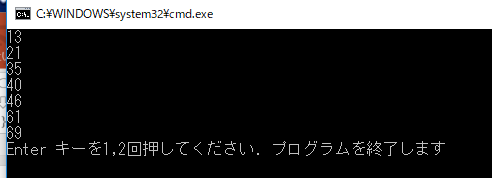 実行結果の例
26
二分木とは
レコードを次の３つで構成
要素を格納するセル
左部分木を指すポインタを格納するセル
右部分木を指すポインタを格納するセル
根(root)
左部分木
右部分木
27
二分木の走査法
二分木の走査には次の種類がある
先行順 (pre-order)
中間順 (in-order)
後行順 (post-order)
28
A
C
B
F
G
E
D
先行順 (pre-order)
根ノード，左部分木，右部分木の順
D, B, E, A, F, C, G
の順に処理を行う
29
A
C
B
F
G
E
D
中間順 (in-order)
左部分木，根ノード，右部分木の順
②根を辿る
D, B, E, A, F, C, G
の順に処理を行う
③右部分木を辿る
①左部分木を辿る
30
A
C
B
F
G
E
D
後行順 (post-order)
左部分木，右部分木，根ノードの順
D, E, B, F, G, C, A 
の順に処理を行う
31